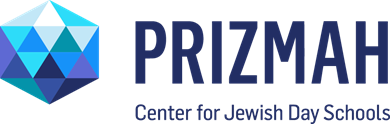 Intentional Practices to Build Greater Capacity in Our Boards and Professionals
Prizmah Day School Conference
March 2019
Ilisa Cappell, Vice President of Leadership Development, Prizmah
ilisac@Prizmah.org 
Susan Decker, Senior Governance Consultant, Board Source 
sdecker852@yahoo.com
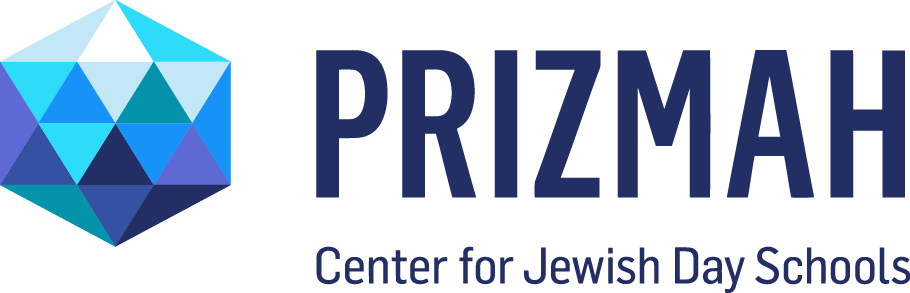 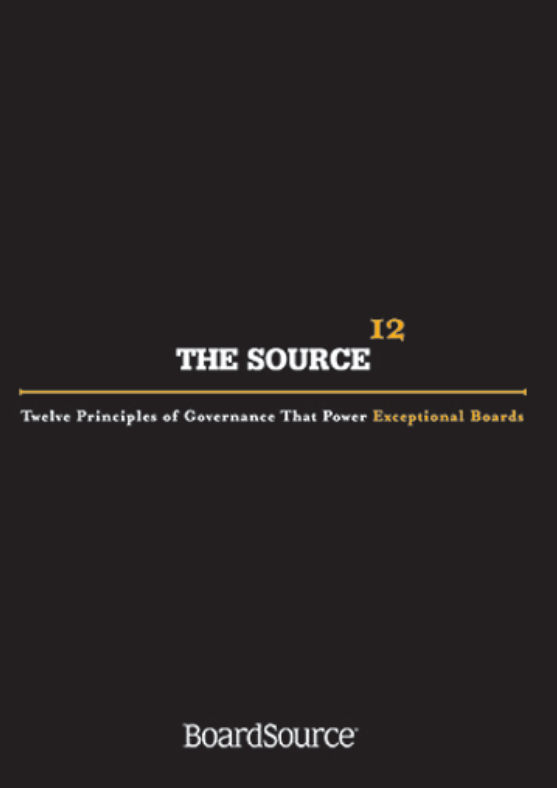 The Source – Principles of Exceptional Boards
Principle #10  -Intentional Practices
Exceptional boards intentionally structure themselves to fulfill essential governance duties and to support organizational priorities.
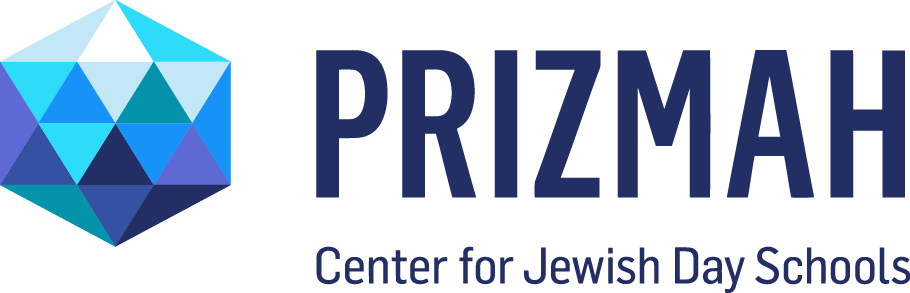 Intentional Practices in Each Area
The 
Work
The People
The Impact
The Culture
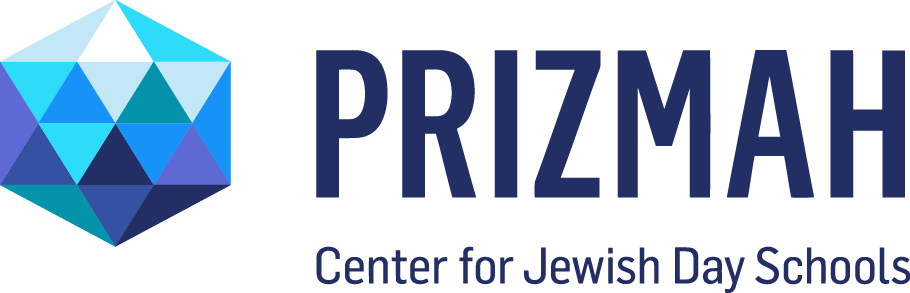 Head of School Support and Assessment
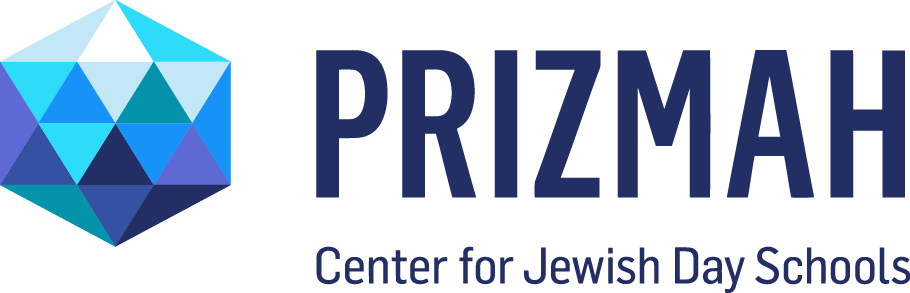 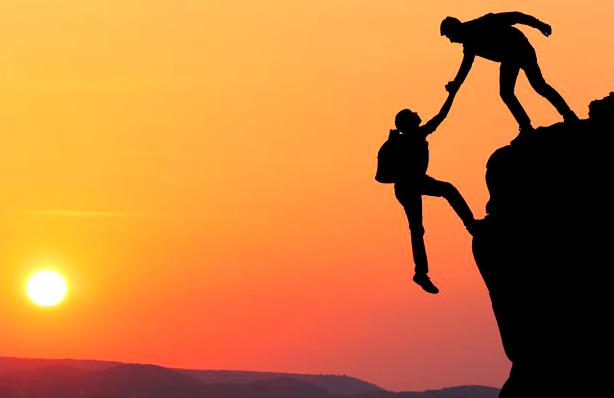 No matter how smart, effective or impressive your team members, if you don’t have reciprocity and team trust, you cannot work well together.
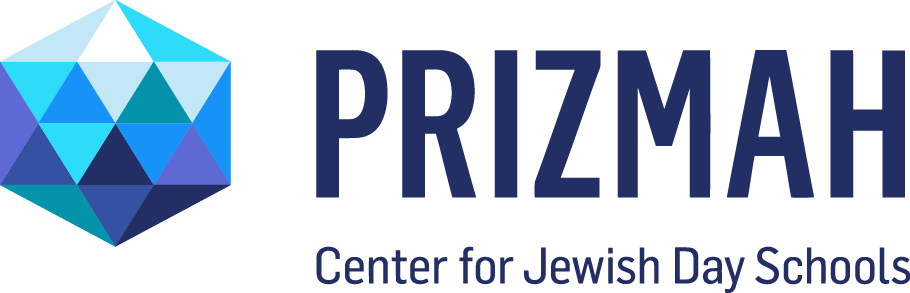 Head of School Support Committee
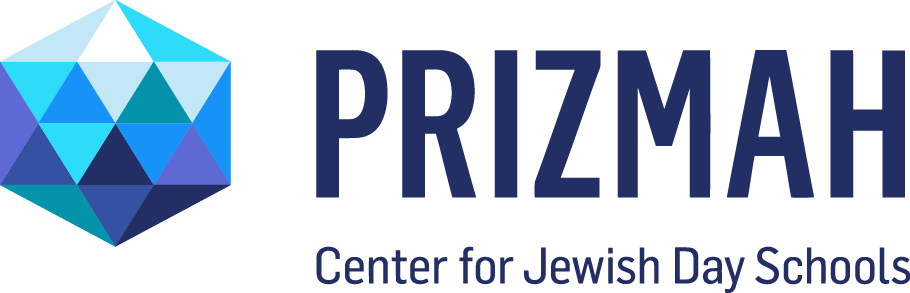 Cultivating a Climate of Trust and Respect Between Head of School and Board
Discussing and Constructively Challenging Recommendations Made by the HoS
Working Towards a Constructive Partnership
Working with a Head of School Support Committee
Assessment as a Governance Practice
It is a fundamental responsibility of the board
It should be completed annually
Head and Board should be aware of tool
Confidentiality is a must
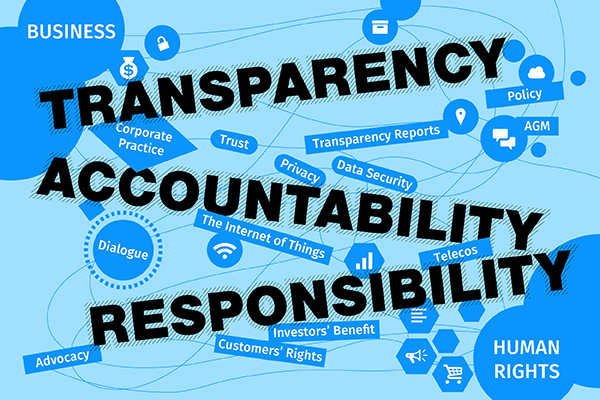 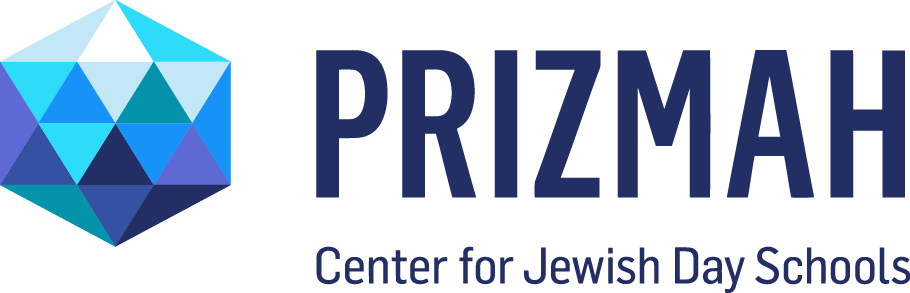 [Speaker Notes: Leading with Intent: 2017:  40% of nonprofits do not conduct an annual CEO review.  15% of CEO’s have never received a formal evaluation]
Formally Assessing the Head of School’s Performance
Head of School Assessment Preparation
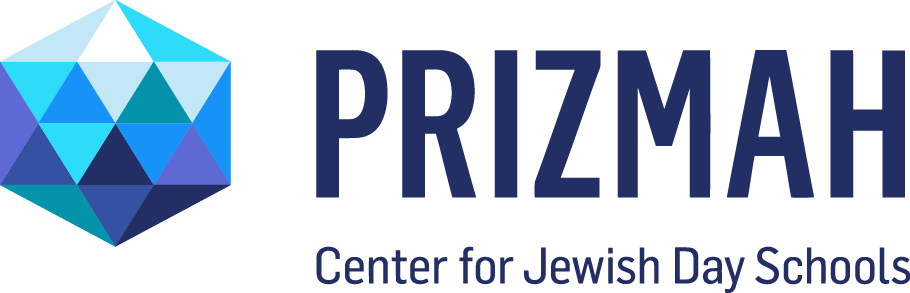 Head of School Assessment Implementation
Timeline
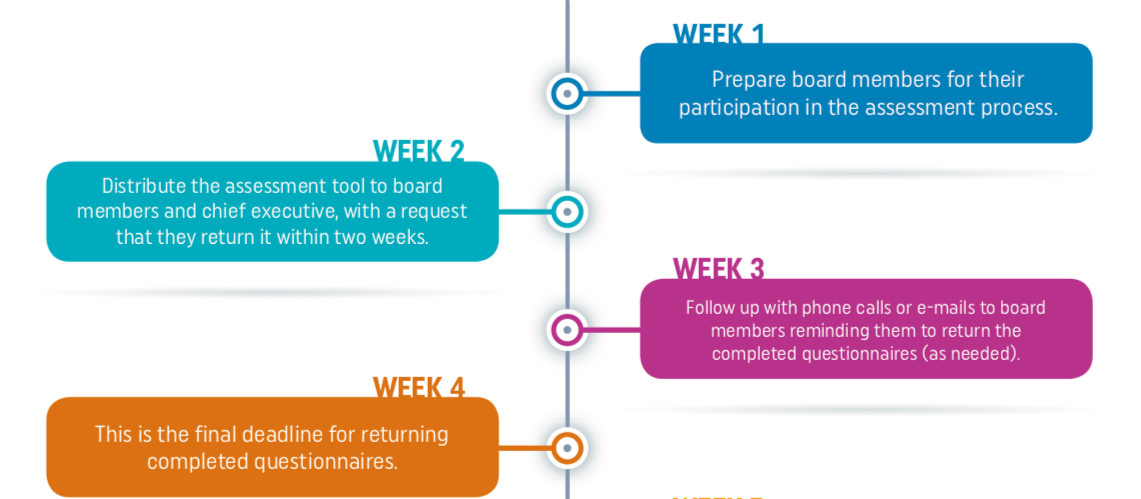 Distribute the assessment tool to board members and Head with a request that they return within two weeks
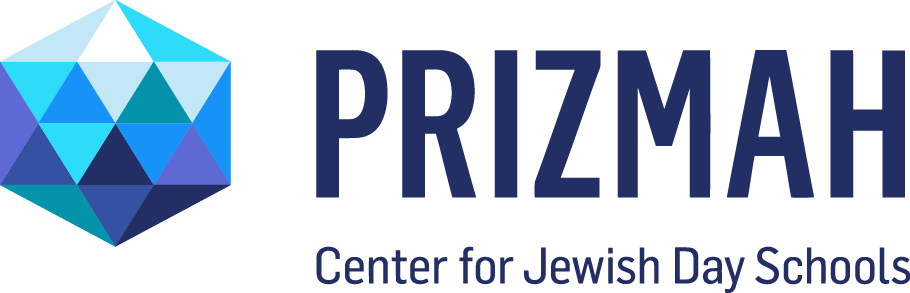 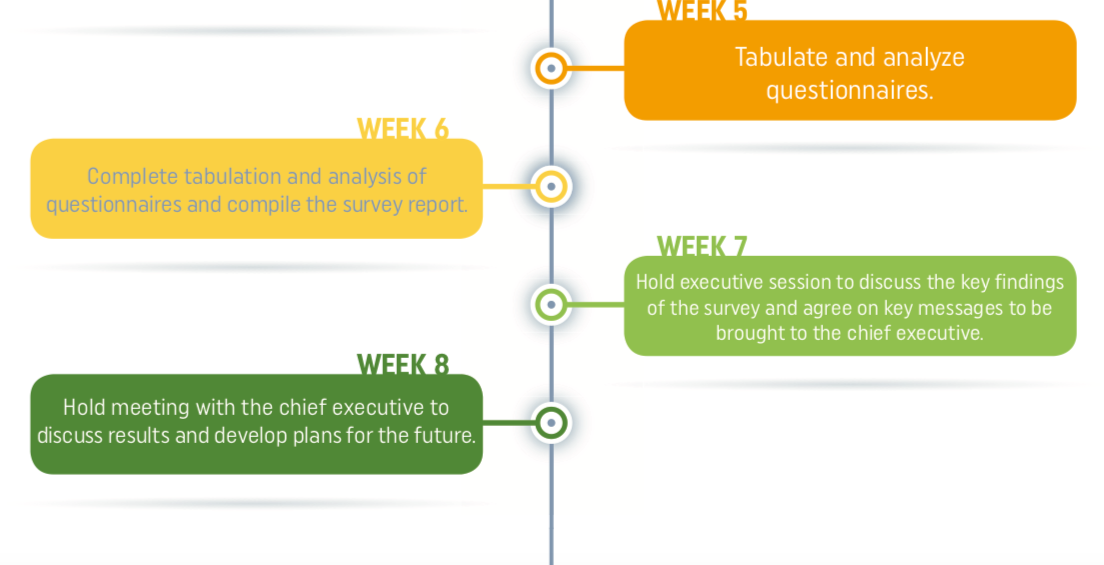 HoS Support Committee discusses  key findings of  survey and agree  on  messages to be brought to the Board and Head
HoS Support Committee holds meeting with the Head to discuss results and develop plans for the future
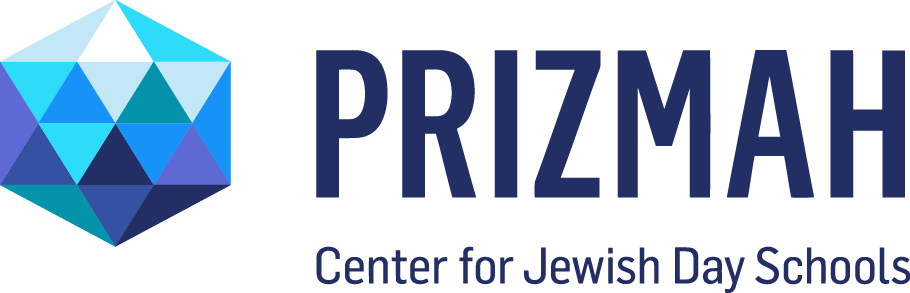 Board Meetings
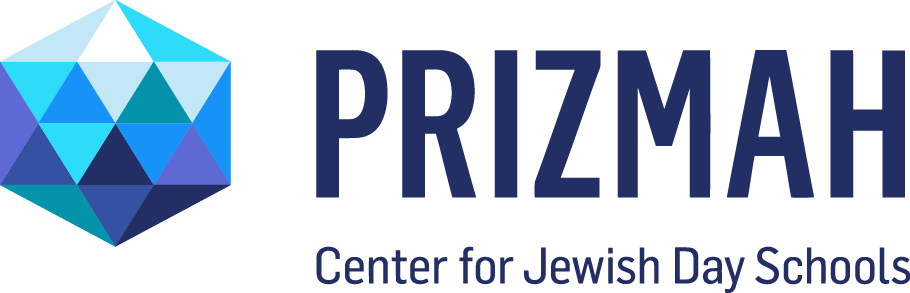 Preparing for Board Meetings
Using Effective Meeting Practices (clear agendas, good facilitation, managing time)
Allowing Adequate Time for Board Members to Ask Questions and Explore Issues
Focus on Strategic Issues
Distraction
Crisis
Strategic
Low Value
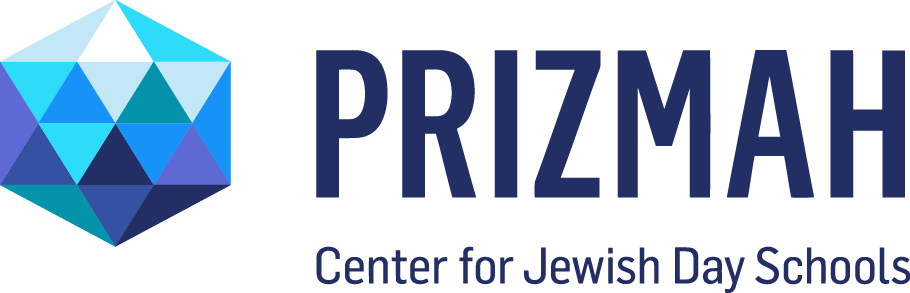 Catalytic/Strategic Questions to Consider
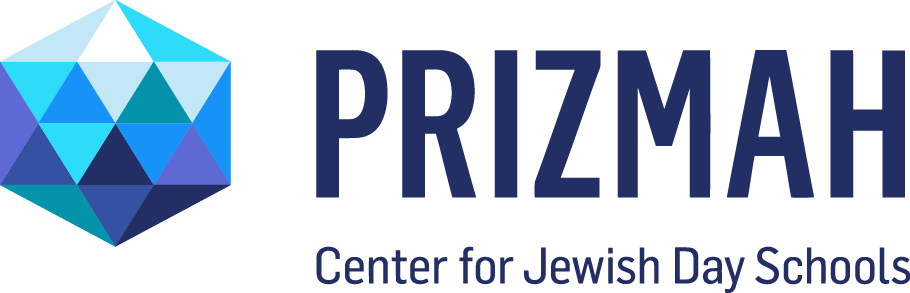 Allow Time for Meaningful Discussion
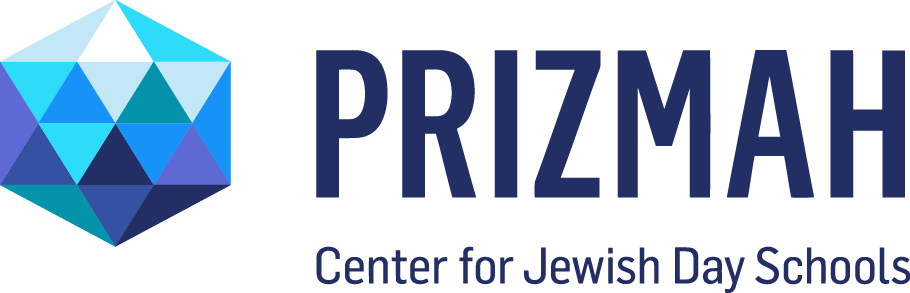 Annual Board Calendar
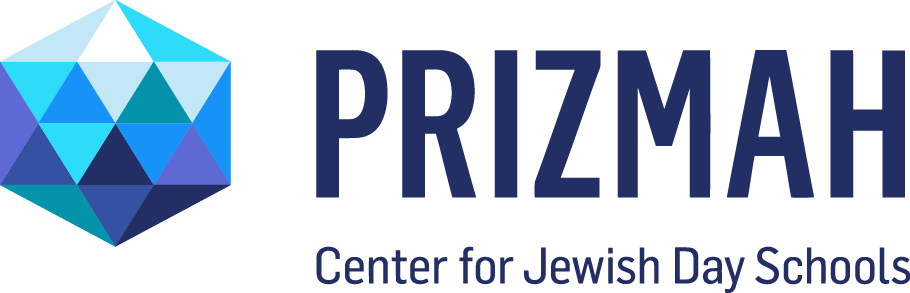 Meeting Assessment
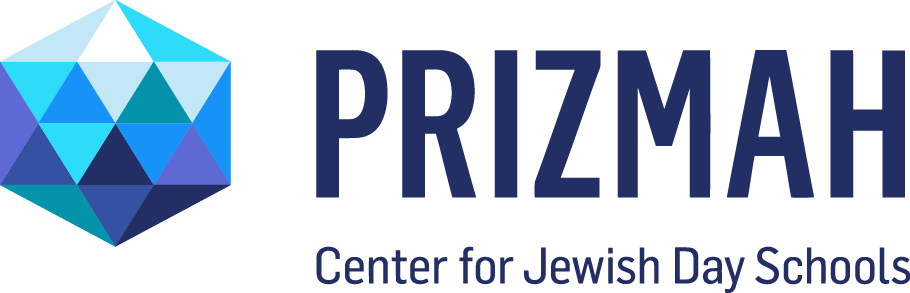 Board Engagement and Assessment
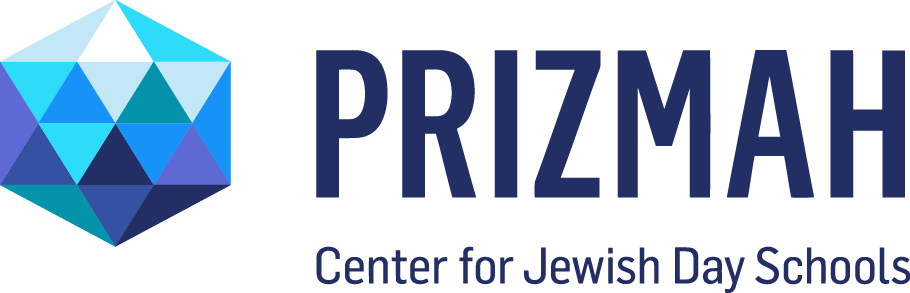 Head of School
Head of School
Board Member
Engagement to What End?
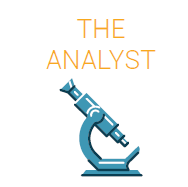 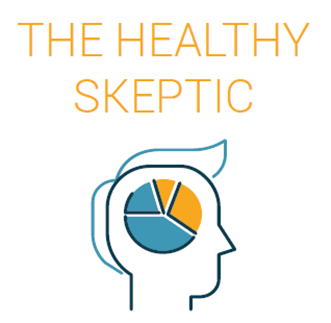 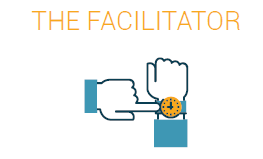 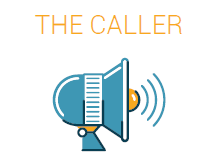 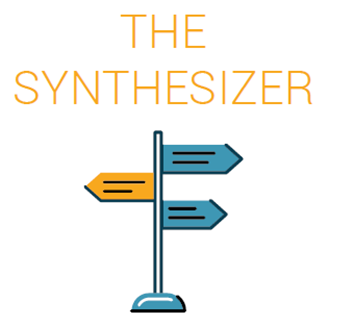 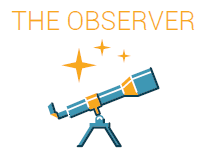 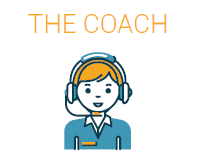 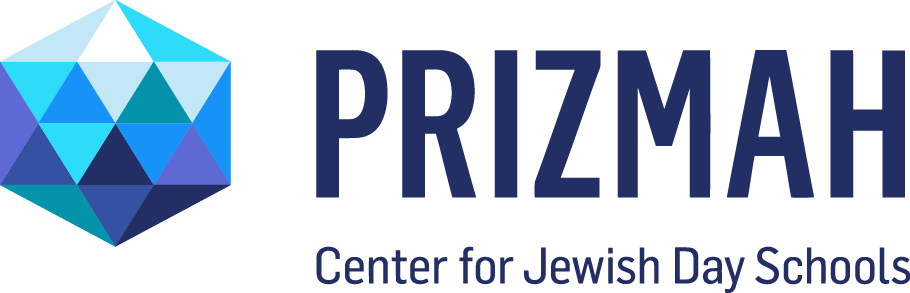 Diversity That Builds a Culture of Inquiry, 2016
Board Culture Assessment
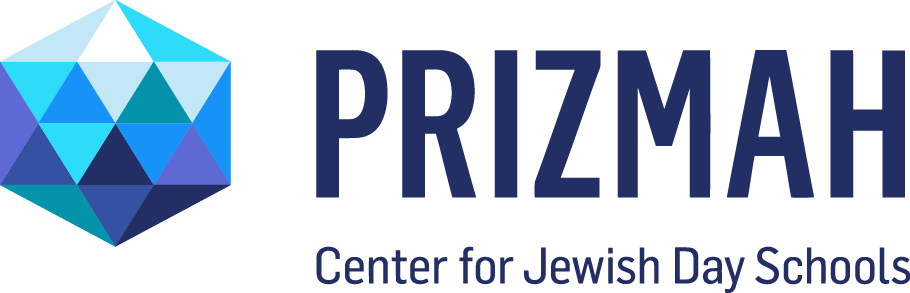 Board Engagement Assessment
ABC School 
Board of Trustees Dashboard
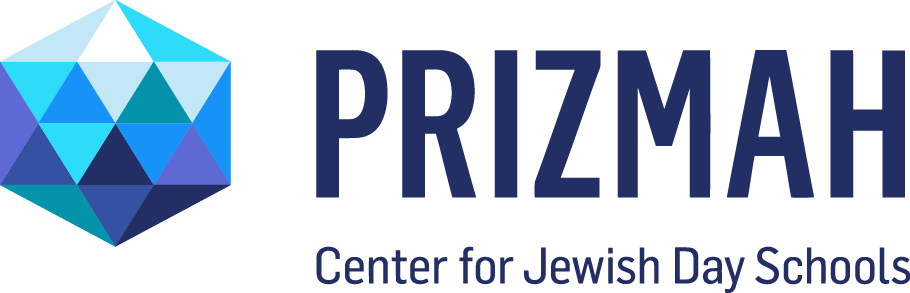 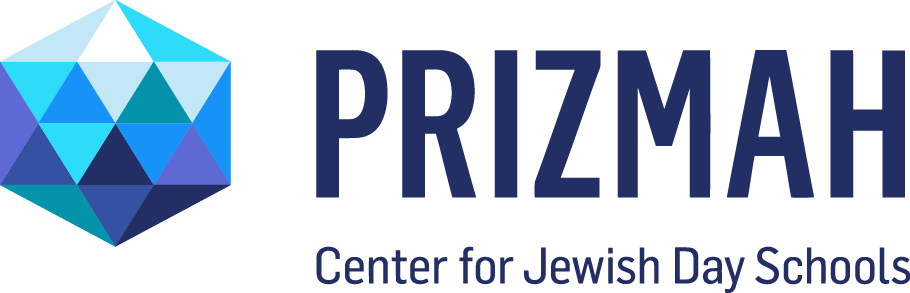 34
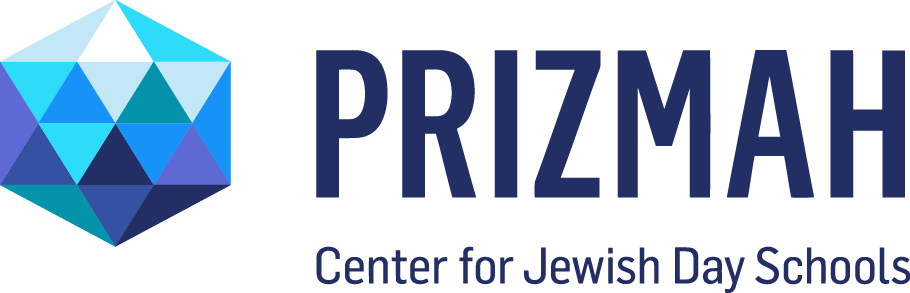